Принципы функционального реактивного подхода
на примере реактивности и иммутабельности  в UI
[Speaker Notes: В докладе будем рассматривать некоторые из принципов FRP – функционального реактивного программирования, применительно к разработке UI под веб.]
О себе
До 2008 фанат .NET
Перешел на Java
Недолюбливаю UI

На текущий момент руководитель разработки платформы
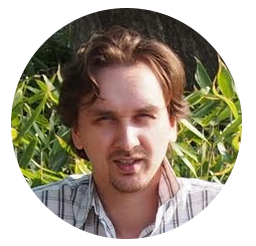 Николай Смирнов
2
[Speaker Notes: …
Да-да у нас как у любой уважающей себя компании, есть свои велосипеды с квадратными колесами.]
План
Общая информация о FRP
Живое написание кода в парадигме FRP
Показ декларативного подхода
Показ реактивности
Подключение имутабельности
Рассказ о плюшках
3
Реактивность
Иммутабельность
Декларативный подход
4
[Speaker Notes: Будем рассматривать только те элементы FRP, на которые обратим внимание в рамках этой презентации.
(FRP — это программирование в декларативном стиле с изменяющимися во времени значениями)]
Реактивность
5
[Speaker Notes: Управление поведением приложения на основе потока данных.

т.е. изменение данных, приводит к автоматическому изменению поведения.

Пример: табличный процессор]
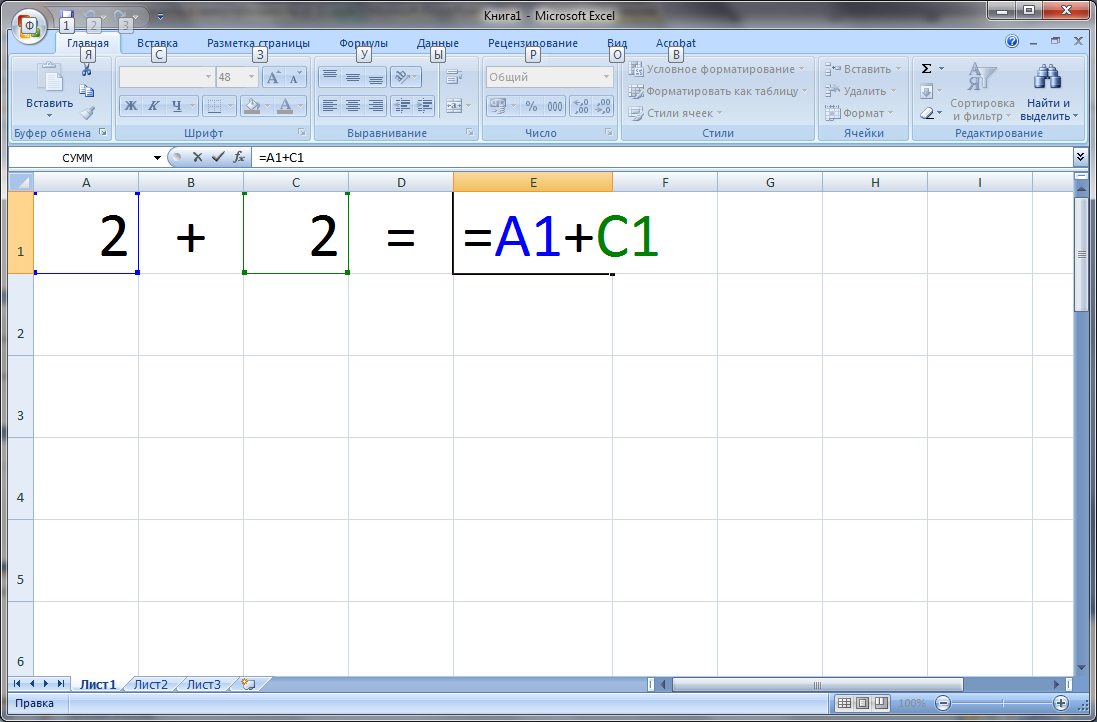 6
Иммутабельность
7
[Speaker Notes: Главное свойство – невозможность изменения объекта после создания.

Однако – это не означает, что при изменении одного объекта, нужно пересоздавать весь граф. Рассмотрим на примере…]
Пример
8
[Speaker Notes: Возьмем дерево объектов, т.к. по факту, конечно, никто в здравом уме не будет на клиентской части работать с произвольным графом.]
Пример
Меняем
9
[Speaker Notes: Попытаемся изменить объект в середине дерева]
Пример
Объект 1 `
Объект 1.1 `
10
[Speaker Notes: По факту будет создан новый экземпляр объекта 1.1 и новый экземпляр объектов, которые ссылались на него, но все остальные объекты останутся неизменными.
Поэтому в итоге у нас будет для дерева, но с высокой степенью переиспользования памяти.
Мало того, оба дерева мы можем совершенно спокойно использовать, например, забегу вперед, для организации истории или отправки на сервер только измененных значений.]
Пример
11
[Speaker Notes: По факту будет создан новый экземпляр объекта 1.1 и новый экземпляр объектов, которые ссылались на него, но все остальные объекты останутся неизменными.
Поэтому в итоге у нас будет для дерева, но с высокой степенью переиспользования памяти.
Мало того, оба дерева мы можем совершенно спокойно использовать, например, забегу вперед, для организации истории или отправки на сервер только измененных значений.]
Кто разрабатывает UI
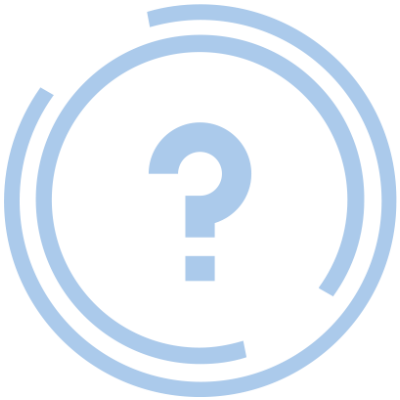 12
Из собственного опыта
Создание UI – всегда боль

Создание UI под веб – адская боль
13
[Speaker Notes: Почему я хочу рассмотреть именно UI.
==========
В первую очередь из-за того, что для меня разработка UI особенно под веб в императивном стиле, даже с применением биндингов, всегда вызывало большое недовольство.
Ведь на действия пользователя нужно собрать с визуальных компонентов какие-то данные, потом обработать их, как-то поместить в модель и/или вывести на интерфейс. При этом сами обработчики должны соединять Данные/Визуальные компоненты/Контроллеры. При этом, не смотря на все эти паттерны MVC, изменение одной из этих сущностей всегда приводило к необходимости менять и все остальное. Логика со временем, начинала расплываться, появлялся неявный копипаст и внесение изменения превращалось в костыли или переписывание.
Да можно сказать, что есть биндинги. Но по факту бундинг – это попытка реализовать реактивность, но в очень усеченном виде.

Может я, конечно, что-то не так делал… 

Но для меня разработка UI всегда была болью. И я всегда был недоволен получающимся результатом.

Пока не познакомился с FRP, в случае с вебом это был ReactJS]
Варианты реализации MVC/MVP
Controller
User
Model
View
Самый отмороженный
14
[Speaker Notes: Начнем с того, что вариантов реализации MVC/MVP просто тьма. Вообще не понимаю, когда его кто-то называет паттерном.]
Креативненько
Controller
Model
View
15
[Speaker Notes: Креативный вариант, но про пользователя совсем забыли  + еще несколько различных вариантов стрелочек.
А когда подключается биндинг совсем становиться непонятно, сайд-эффекты только и плодяться.]
Вменяемый, но…
Model
View
Controller
User
16
[Speaker Notes: Самый вменяемый вариант, но есть проблема. В императивном виде эта реализация крайне сложна. Как замапить модель на View без контроллера? Да можно попробовать подключить биндинг (данных на контролы и обратно), однако обычно он двунаправленный и тогда паттерн рушиться.
Ну и на самом деле биндинг – это попытка воспользоваться, как раз принципом реактивного программирования.]
Посмотрим как может быть реализована реактивность
на примере ReactJS
[Speaker Notes: Универсальные FRP языки (Scala, Elm) – довольно страшно выглядят. Уж не говоря про теорию.]
Где же тут реактивность?
Добавим обработчики
18
Недостатки
В мутабельной модели очень дорого определить что изменилось. Работать приходиться как будто поменялась вся модель.
Есть риск что в глубине компонент поменяет глобальную модель, что вызовет непредсказуемый сайд-эффект
19
Плюшки
Благодаря иммутабельности, довольно легко можно собирать и отправлять на сервер только изменения.
Добавить историю изменения данных.
Сливать изменившиеся данные, не перерисовывая всю страницу.

Реализуем историю.
20
[Speaker Notes: Главное свойство – невозможность изменения объекта после создания.

Однако – это не означает, что при изменении одного объекта, нужно пересоздавать весь граф. Рассмотрим на примере…]
Flux/Redux
Действие
Все есть данные!!!
Хранилище
API
Вид
И они распространяются в одном направлении
21
[Speaker Notes: На самом деле Dispatcher можно убрать – это нюансы внутренней реализации.]
Yaroslavl Frontend Meetup
О чистом flux
http://yarfrontend.ru/talks/flux/

redux
http://redux.js.org/
22
декабрь 2017
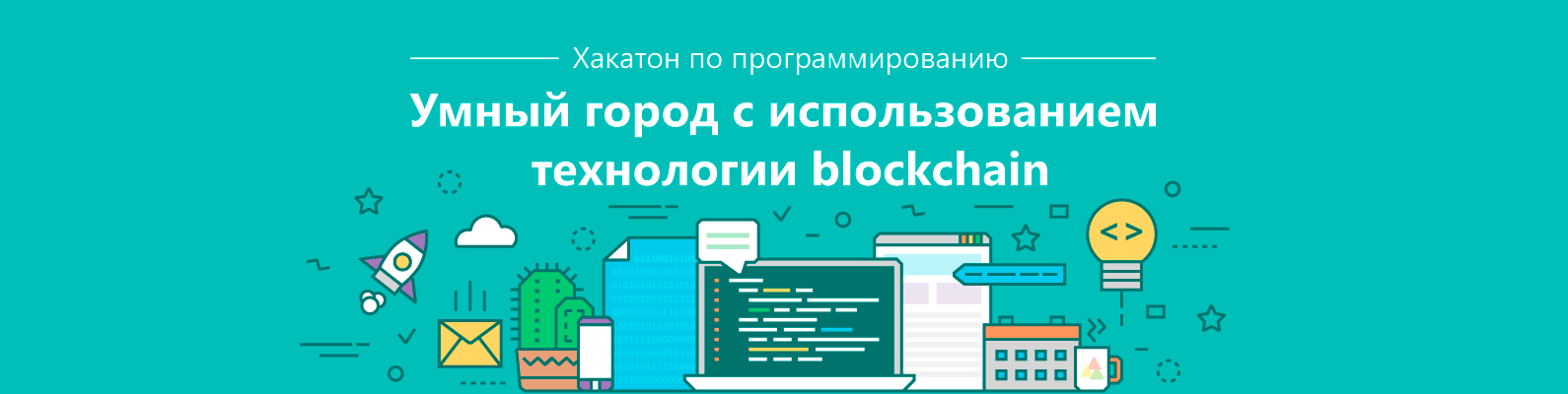 https://vk.com/hackakrista2017
23
Спасибо 
за 
внимание!
nickolaysm@gmail.com
/nickolay.smirnov.33
24